VÝVOJOVÁ PSYCHOLOGIE I.
IVA BUREŠOVÁ
Vývojová psychologie patří mezi základní psychologické disciplíny 

Zabývá se psychickým vývojem člověka

v užším pojetí se chápe jako psychologie ontogenetická, tj. zabývající se vývojem lidského jedince od jeho početí po smrt

v širším smyslu zahrnuje i fylogenezi (vývoj na různých stupních evoluční řady)
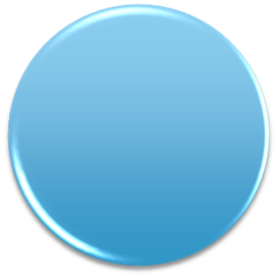 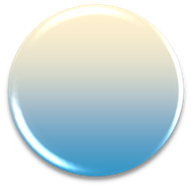 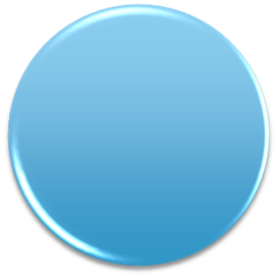 Psychický vývoj zahrnuje vznik a postupný rozvoj psychických vlastností a procesů

Změny probíhají v kvantitě i v kvalitě a směřují od jednoduchosti ke stále větší složitosti

Vývoj obecně se chápe jako přechod od méně dokonalého k dokonalejšímu a až do dospělosti má charakter stále většího osamostatňování
Psychický vývoj neprobíhá plynule
Jedinec zejména v raných obdobích prochází tzv. krizovými neboli senzitivními fázemi vývoje

Jsou to relativně přesně časově vymezená období, kdy se jedinec musí setkat s určitým podnětem, aby se mohla vytvořit určitá schopnost

V této době je jedinec k příslušným podnětům ve zvýšené míře vnímavý
VÝVOJ ČLOVĚKA OVLIVŇUJÍ:
vlivy biologické
dědičná výbava jedince, tzv. genotyp
podmínky nitroděložního vývoje 

vlivy vnějšího prostředí
sociální okolí jedince
"technický" charakter prostředí
vlastní aktivita
ZÁKLADNÍ OBLASTI VÝVOJE JEDINCE:
zrání x úbytek ve fyzické oblasti

zrání x úbytek v psychické oblasti

zrání x úbytek v sociální oblasti
ZÁKLADNÍ DYNAMIKA VÝVOJE
ZÁKLADNÍ PROCESY, JIMIŽ SE VÝVOJ REALIZUJE:
biologický proces zrání a 

psychologický proces učení
ÚKOL NA PRVNÍ PRAKTICKÝ SEMINÁŘ:
ADMINISTROVAT KRESBU POSTAVY U DÍTĚTE VE VĚKU 3-15 LET

OBYČEJNÁ TUŽKA, ROZMĚR A4

NA DRUHOU STRANU KRESBY UVÉST ZÁKLADNÍ ÚDAJE O DÍTĚTI:
věk
pohlaví
dominance ruky (vyhraněná, nevyhraněná)
sourozenecká konstelace
pozorované projevy dítěte při kresbě (motivace, práceschopnost, uplívavost…)
případně základní anamnestické informace o dosavadním PM, emocionálním a sociálním vývoji